NSTX-U Gas Systems10 August 2012
R. Raman, L. Roquemore, W. Blanchard, D. Mueller,
L. Roquemore, P. Sichta
NSTX / NSTX-U Gas Systems
Branch 5 Injectors
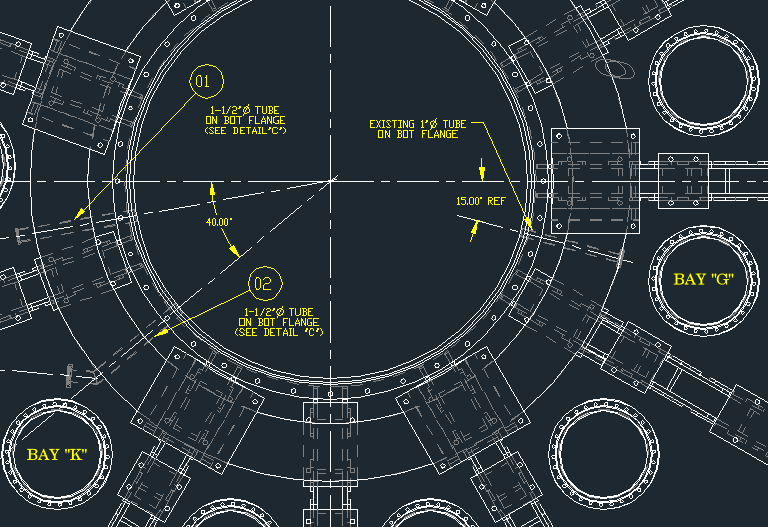 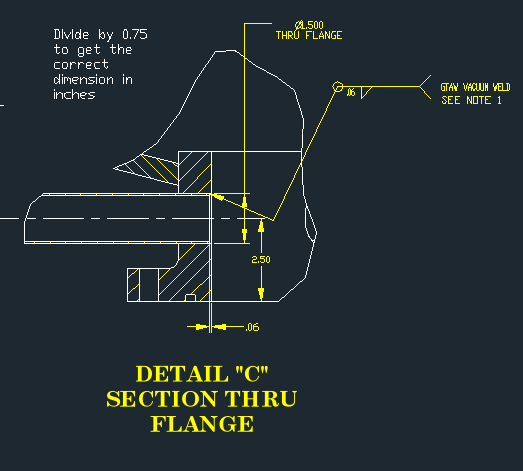 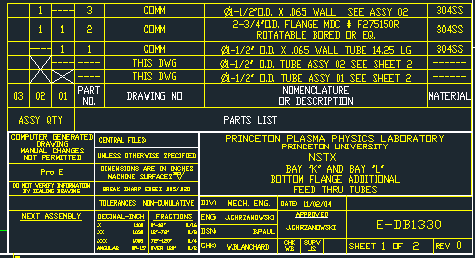 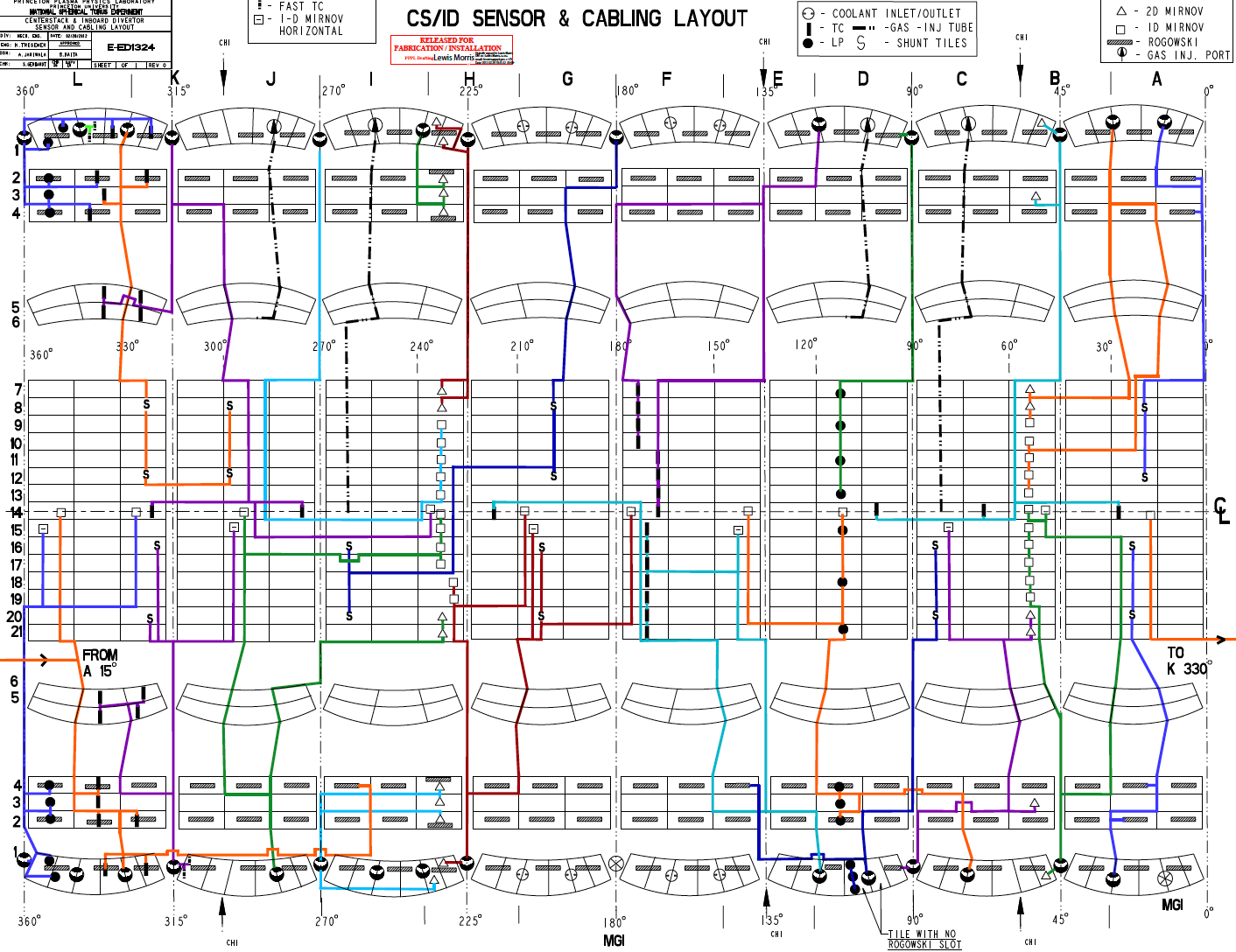 Photo of Bay K Mid-Lo (Install port)
Photo of Bay G Mid-Lo (Install port)
Drawing of Organ pipes
Other than the elbow, nothing else exist at this time.
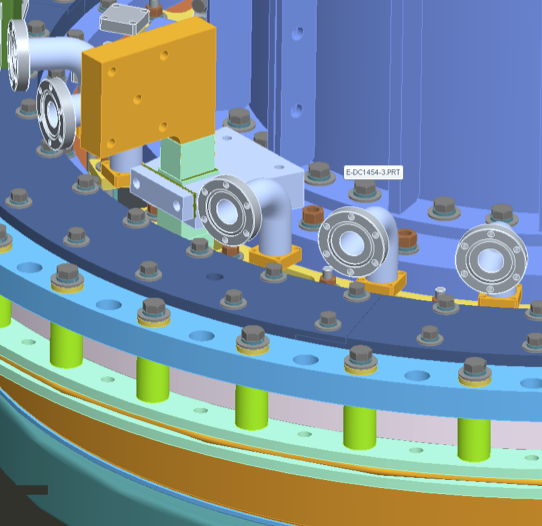 NSTX-U (High Field Side)
Inj-CS-1 (Plenum size?)
Inj-CS-2 (Plenum size?)
Two CS gas injectors
Pipe size
Location of port on top of machine
Inj-SH-1 (Plenum size ?)
Inj-SH-2 (Plenum size ?)
Two shoulder gas injectors
Pipe size
Location of port on top of machine
MIG & Ion Gauge Locations
MIG-1 (Bay E?) [-5sec to +25sec] (MG1-IC & MG1EC)
MIG-2 (Bay C?) [-5sec to +25sec] (MG2-IC & MG2-EC)
MIG-3 (Bay H?) [-2sec to +8sec] (MG3-IC & MG3-EC)
MIG-4 (Pumping duct) [-5sec to +25sec] (MG4-IC & MG4-EC)
MIG-5 (end of pumping duct) [-5sec to +25sec] (MG5P)
IG-1 (Pumping duct) [-2 to +8sec] (IG1P)
IG-2 (Pumping duct) [-2 to +8sec) (IG2P)
IG-3 (end of pumping duct) [-2 to 8sec) (IG3P)
Penning Gauges
PEN-1	Bay G_LD (PG1P) [-2 to +8 sec]
PEN-2 Bay K_UP (PG2P) [-2 to +8 sec]
CHI/ MGI Plenum Sensors (Sensotek)
High and Low Field Senotek Sensors